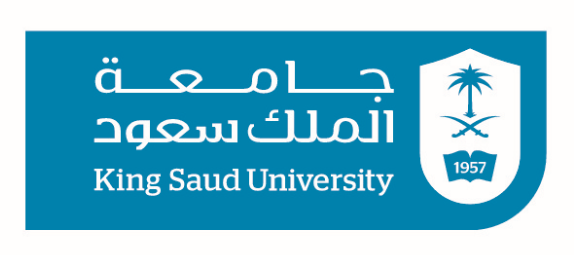 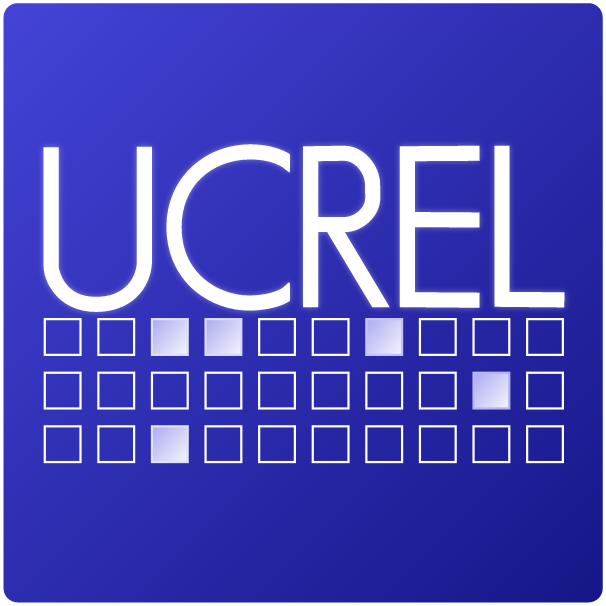 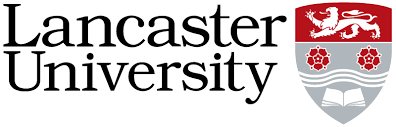 COVID-19 and Arabic Twitter: How can Arab World Governments and Public Health Organizations Learn from Social Media?
Lama Alsudias                      Dr. Paul Rayson
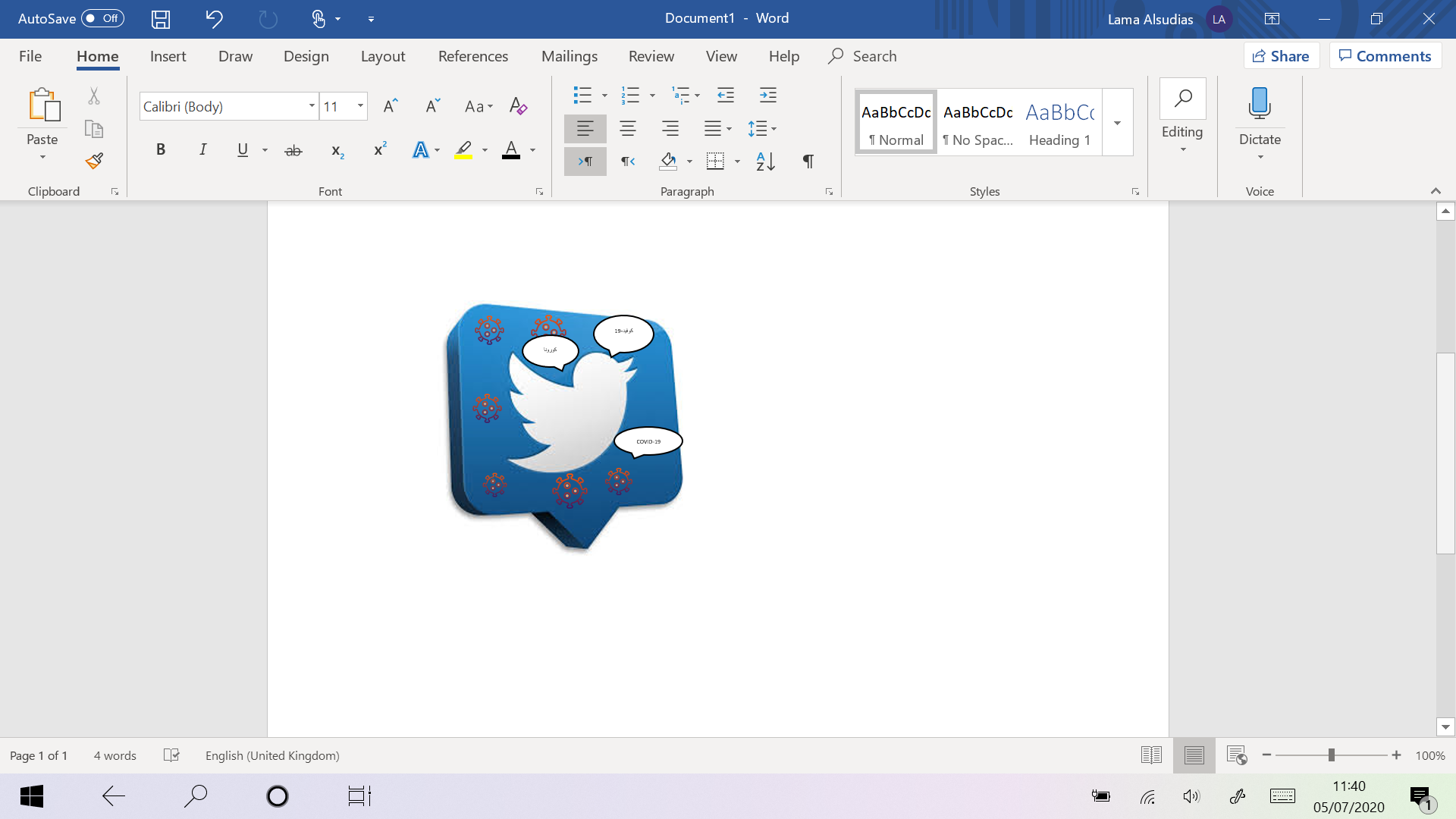 Introduction
Governments around the world have taken different decisions in order to stop the spread of COVID-19 .
People use social media applications such as Twitter to find the news related to COVID-19 and/or express their opinions and feelings about it.
We hypothesise that Governments and Public Health Organizations (PHOs) may benefit from mining the topics discussed between people during the pandemic.
The Arabic language is spoken by 467 million people in the world and has more than 26 dialects1 .
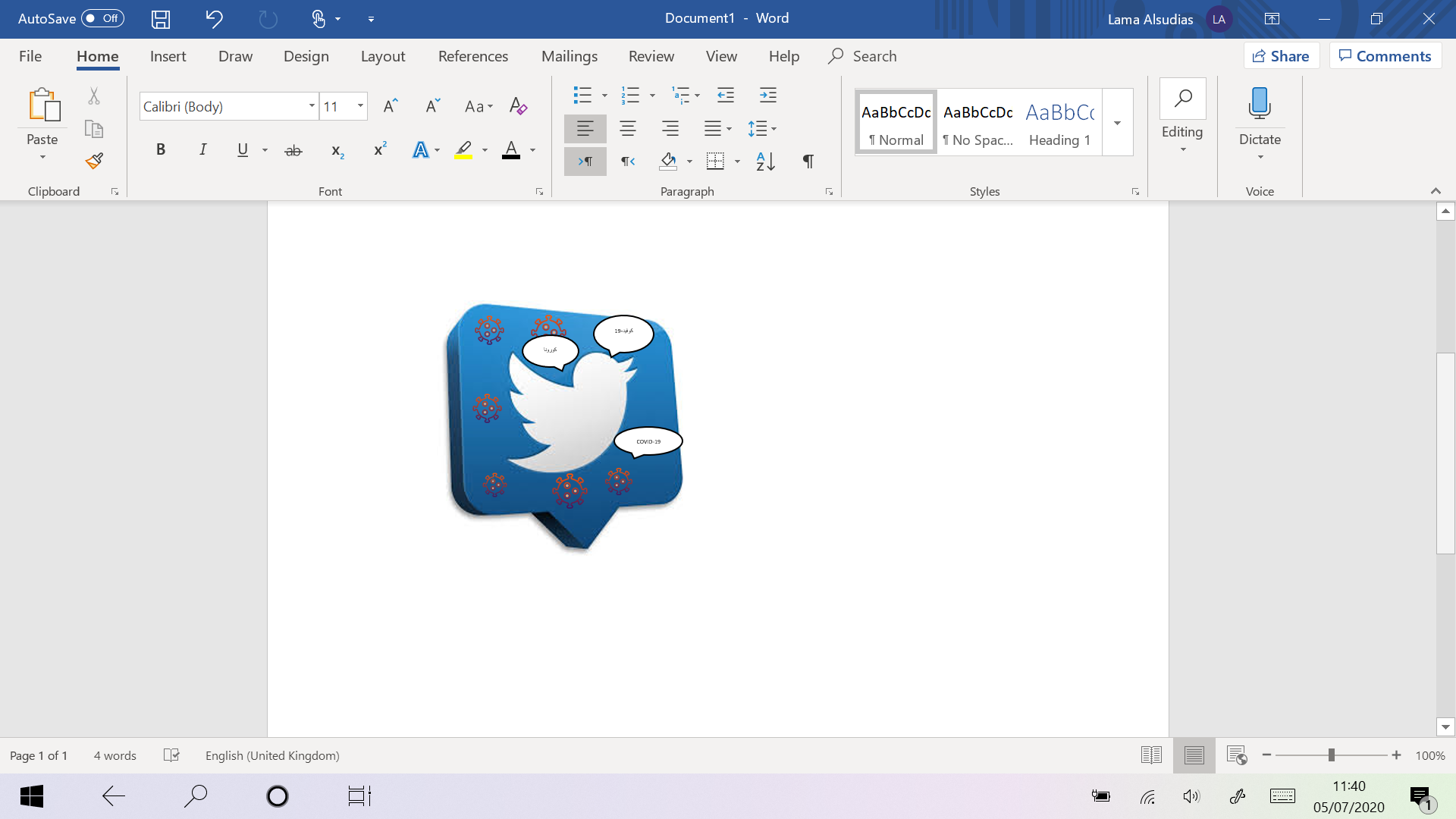 1.https://en.wikipedia.org/wiki/Arabic
Introduction (Continued)
In this paper, we have combined qualitative and quantitative studies to analyse Arabic tweets aiming to support Public Health Organizations who can learn from social media data along various lines:
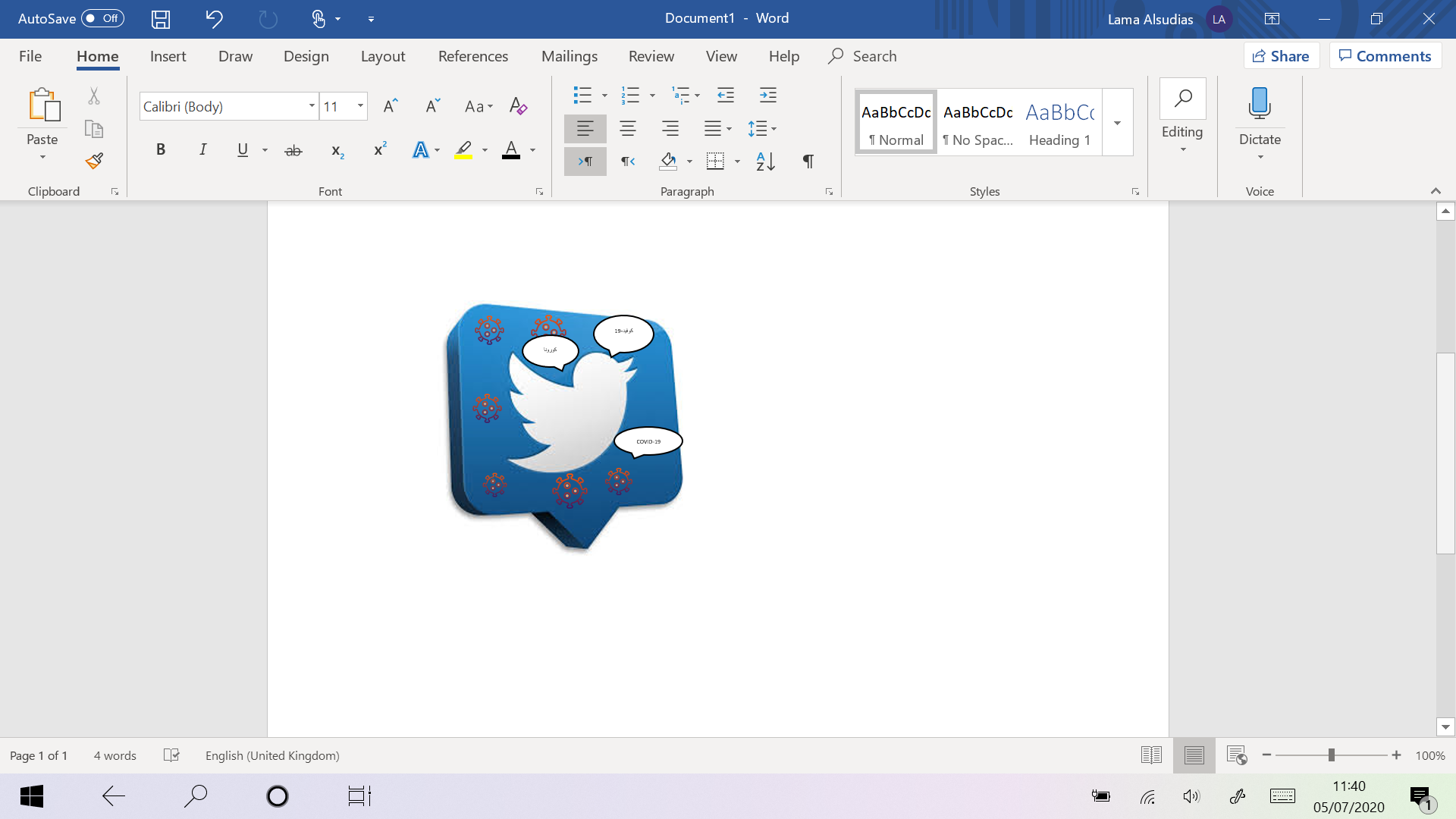 Update Arabic Infectious Disease Ontology
With the recent appearance of COVID-19 as a new disease, there is a need to update our Arabic Infectious Disease Ontology 2 , which integrates the scientific and medical vocabularies of infectious diseases with their informal equivalents used in general discourse.

This included symptom, cause, prevention, infection, organ, treatment, diagnosis, place of the disease spread, and slang terms for COVID-19 and extended our ontology.
These terms were then used in our collection process.
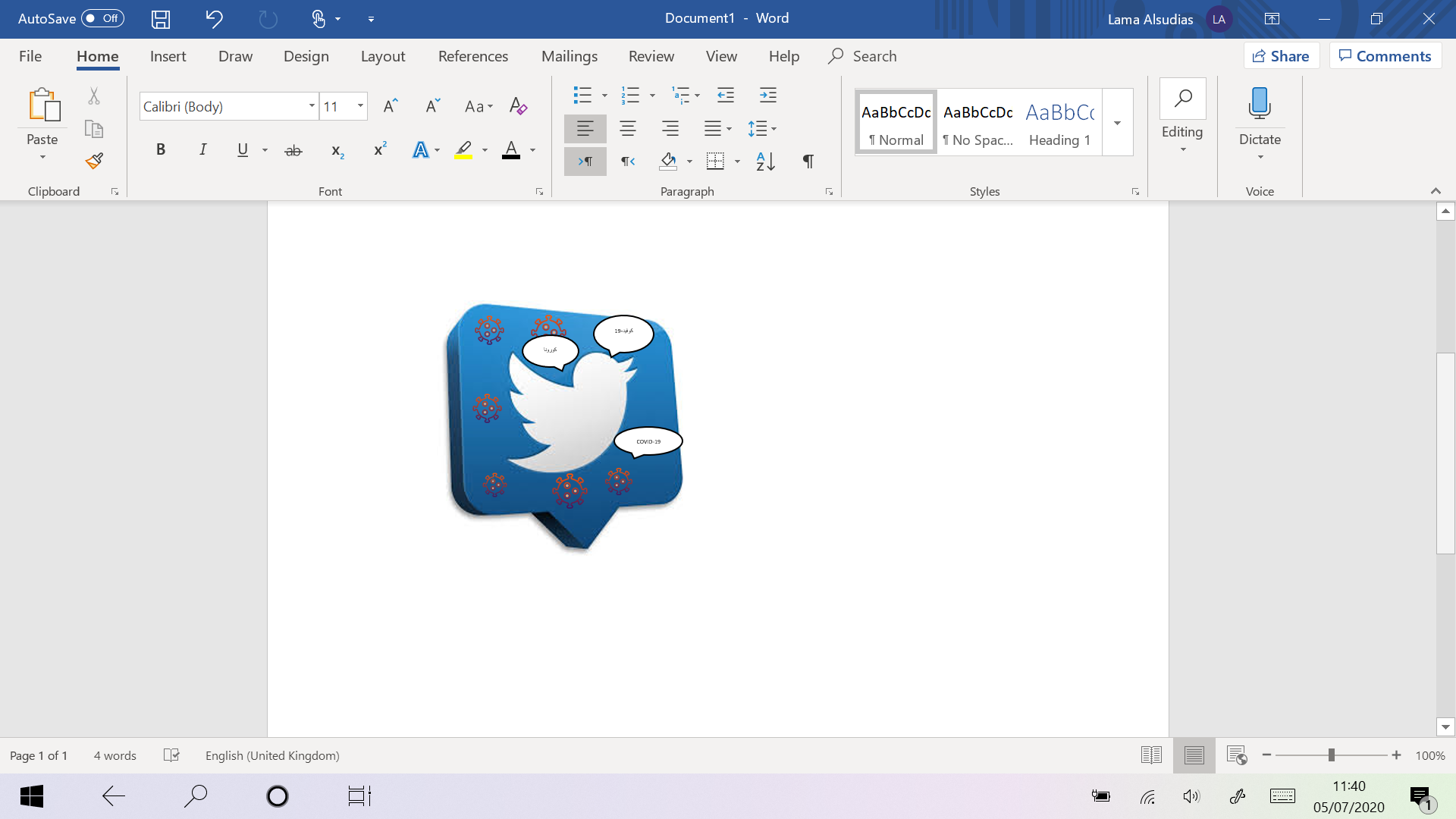 2. Lama Alsudias and Paul Rayson. 2020. Developing an Arabic Infectious Disease Ontology to Include Non-Standard Terminology. In Proceedings of The12th Language Resources and Evaluation Conference, pages 4844–4852, Marseille, France. European Language Resources Association
Data Collection
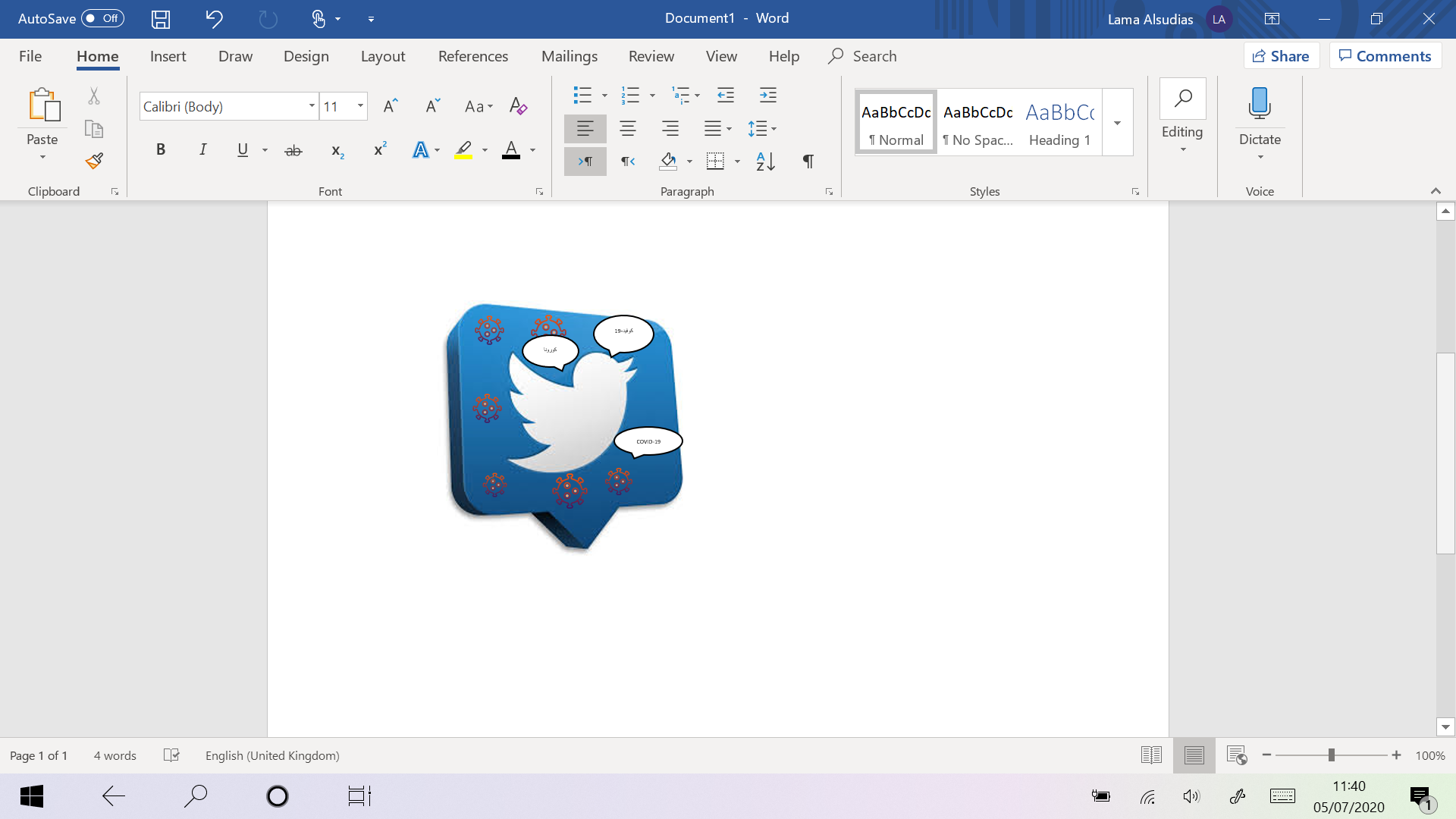 Data Pre-processing
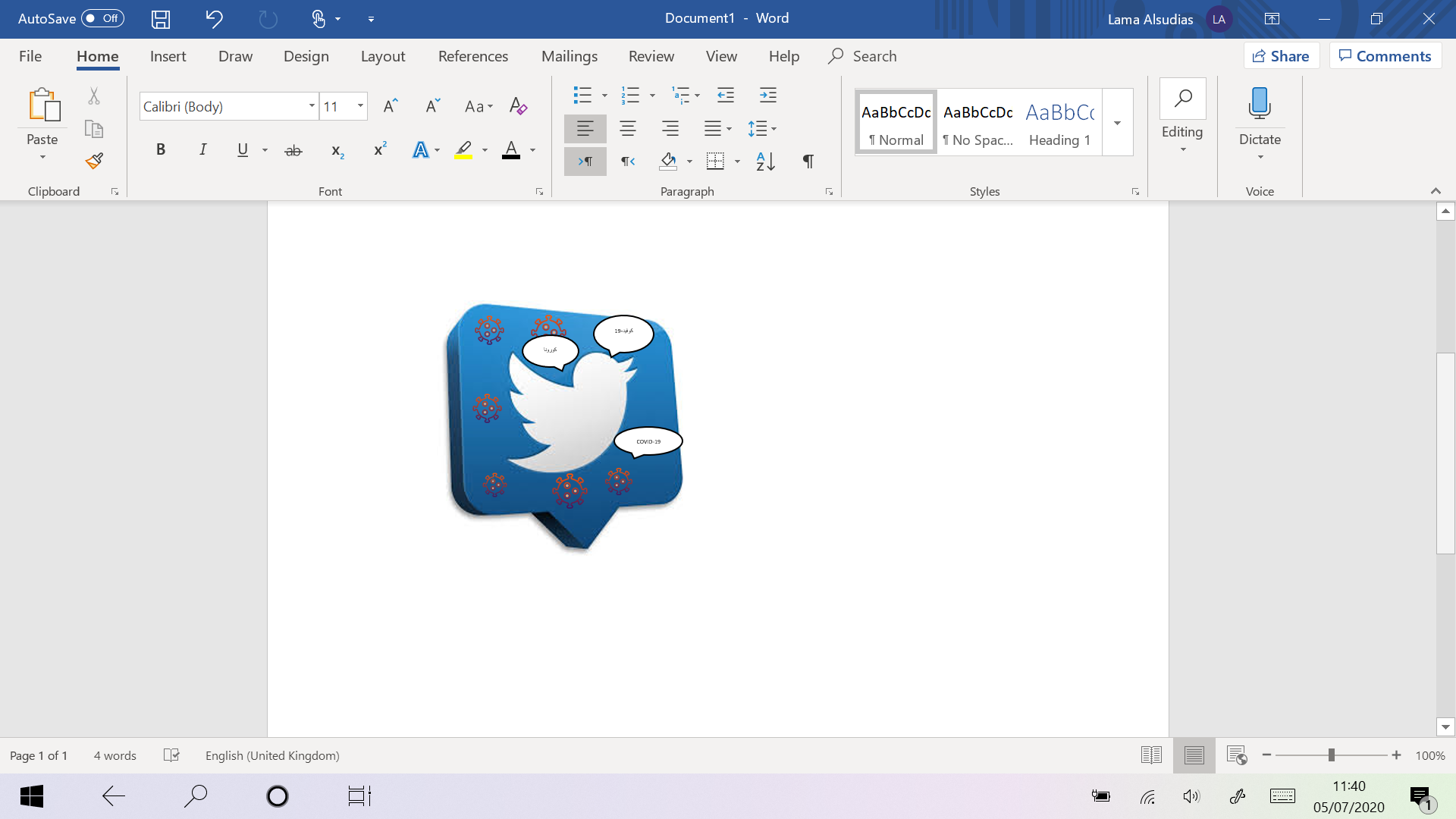 Dataset
The resulting dataset was 1,048,576 unique tweets from the original 6,578,982 collected.
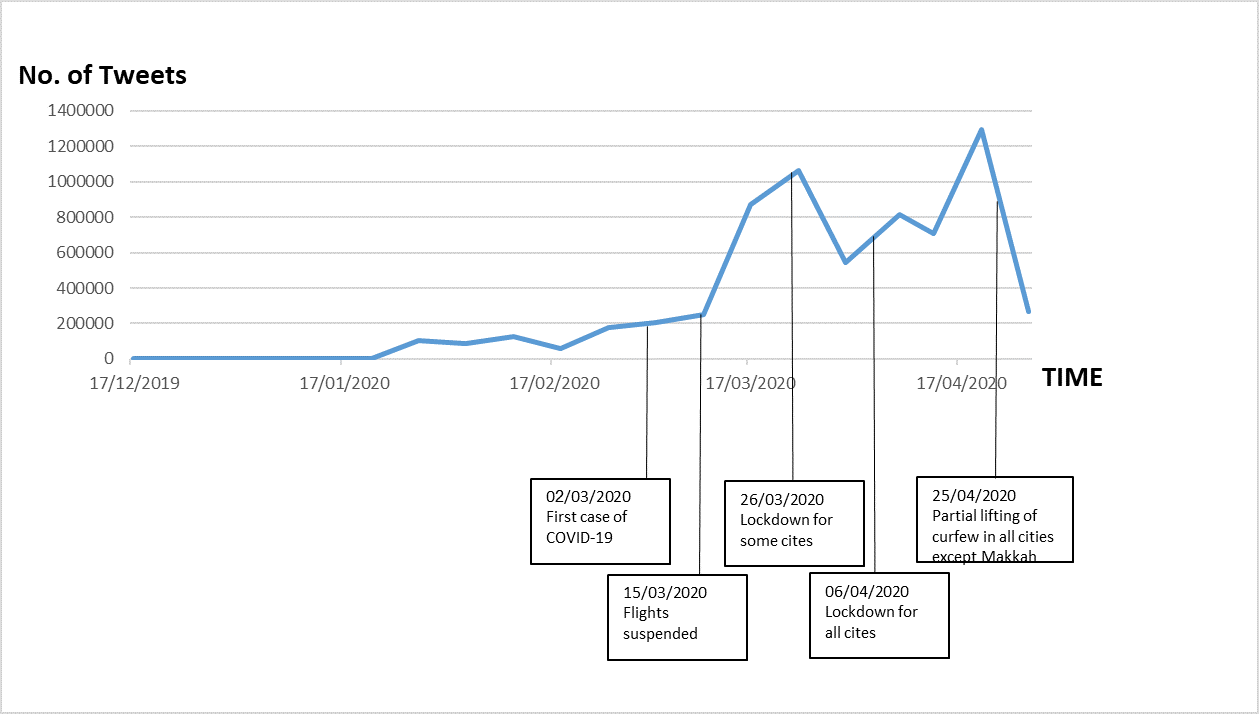 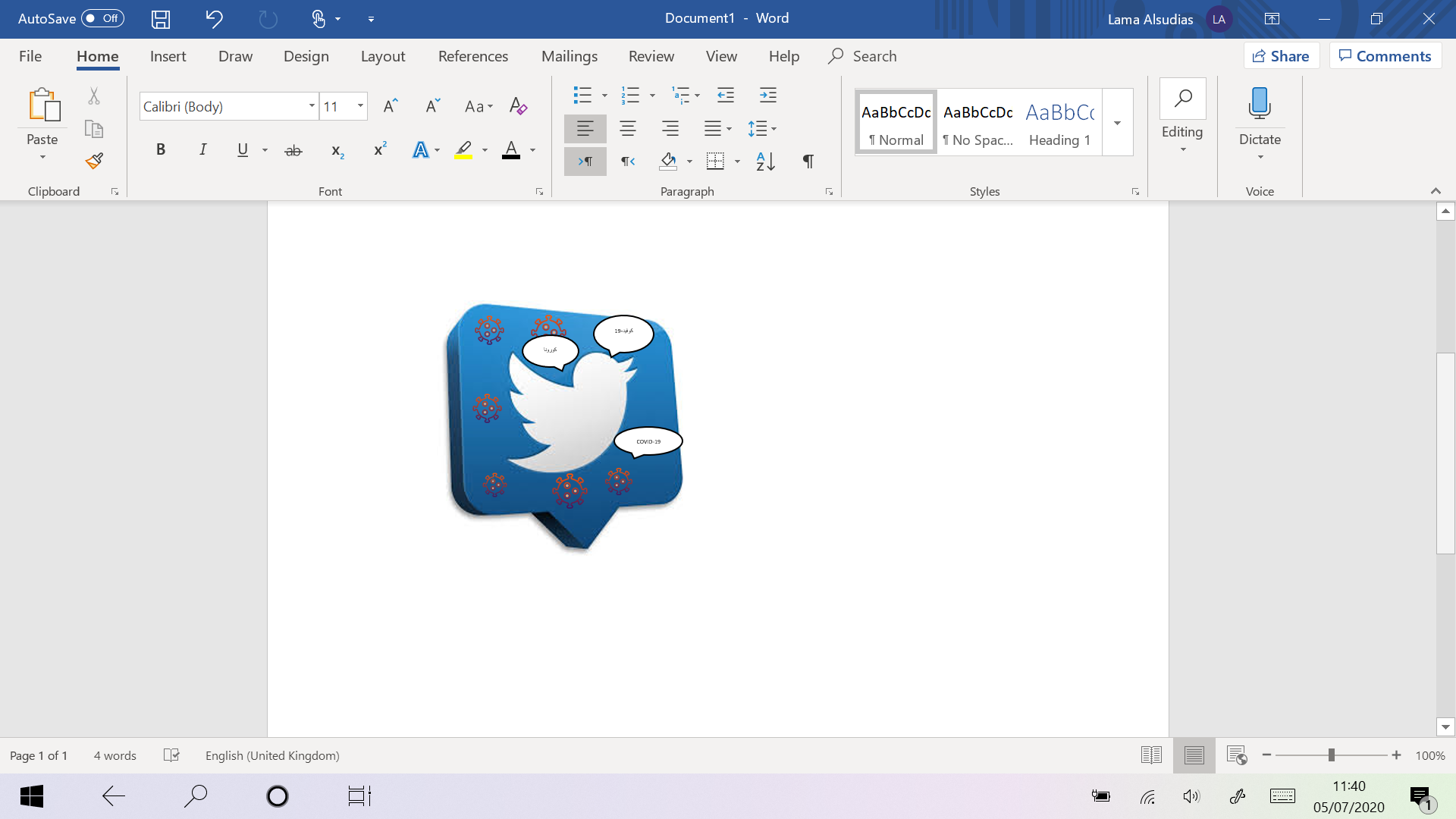 Methods
We performed three different types of analysis on the collected data.
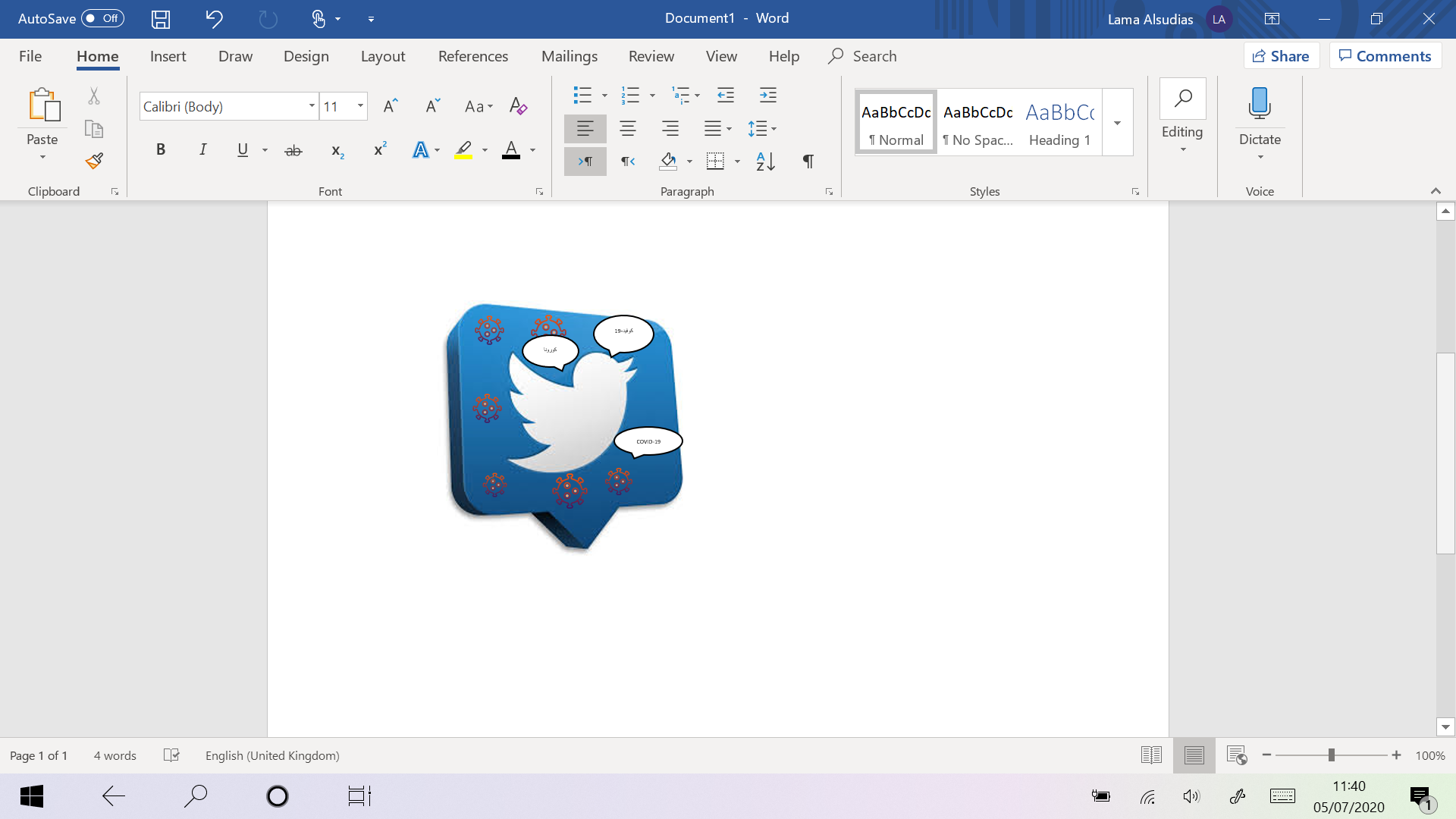 Cluster Analysis
To explore the topics discussed on Twitter during the COVID-19 epidemic in Saudi Arabia and other countries in the Arab World, we subjected the text of the tweets to cluster analysis.
After pre-processing the tweets as described above, we used the N-gram forms (unigram, bigram, and trigram) of twitter corpus.
 We clustered them using the K-means algorithm with the Python Scikit-learn software and set the value of k, the number of clusters, to be five.
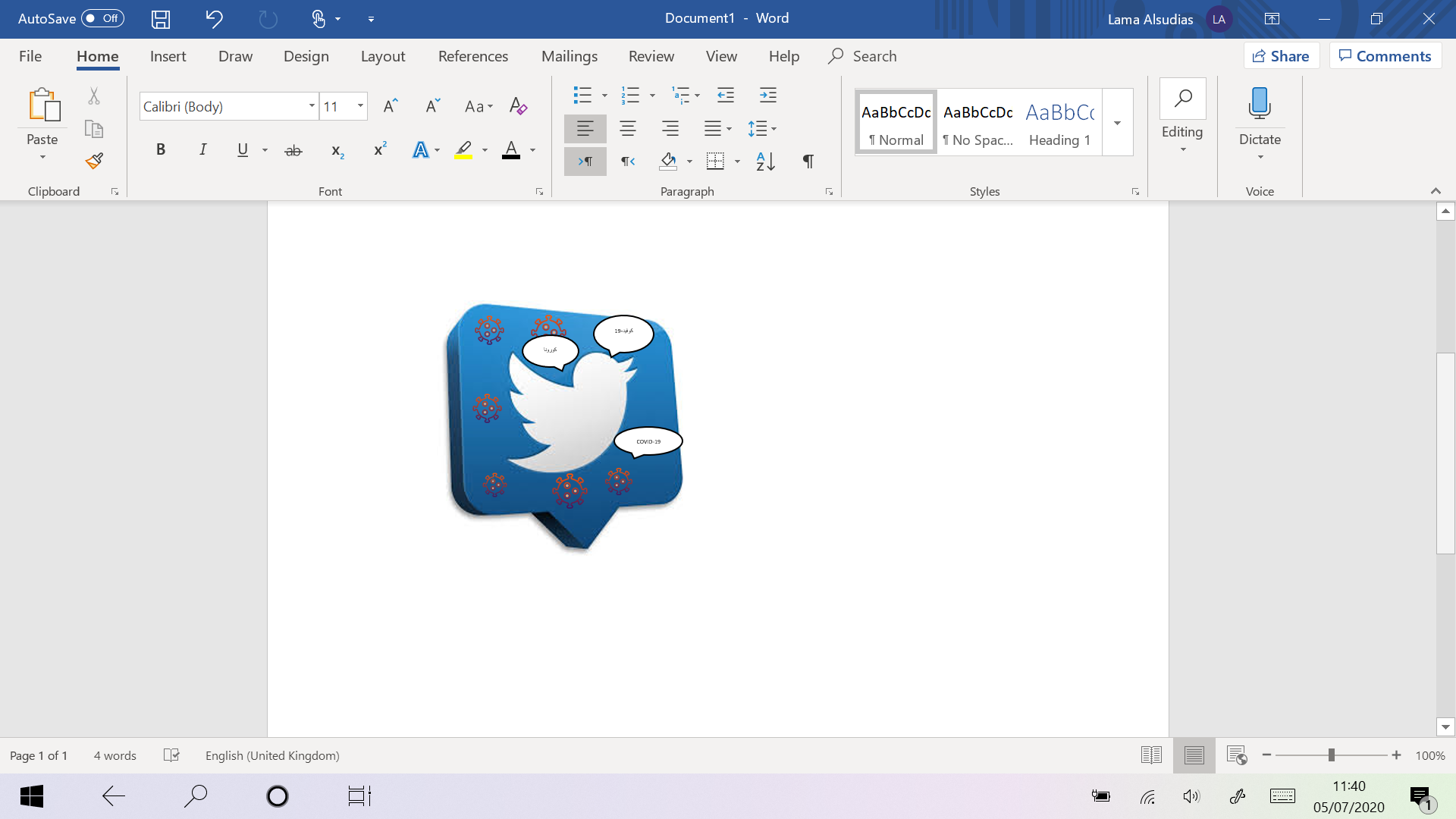 Rumour Detection
We applied a top-down strategy, which is where the set of rumours is identified in advance then the data is sampled to extract the posts associated with the previously identified rumours.

In our dataset, out of the one million tweets, we sampled 2,000 tweets to classify them for rumour detection. We manually labelled the tweets to create a gold standard dataset and then applied different machine learning algorithms in this part of our study.
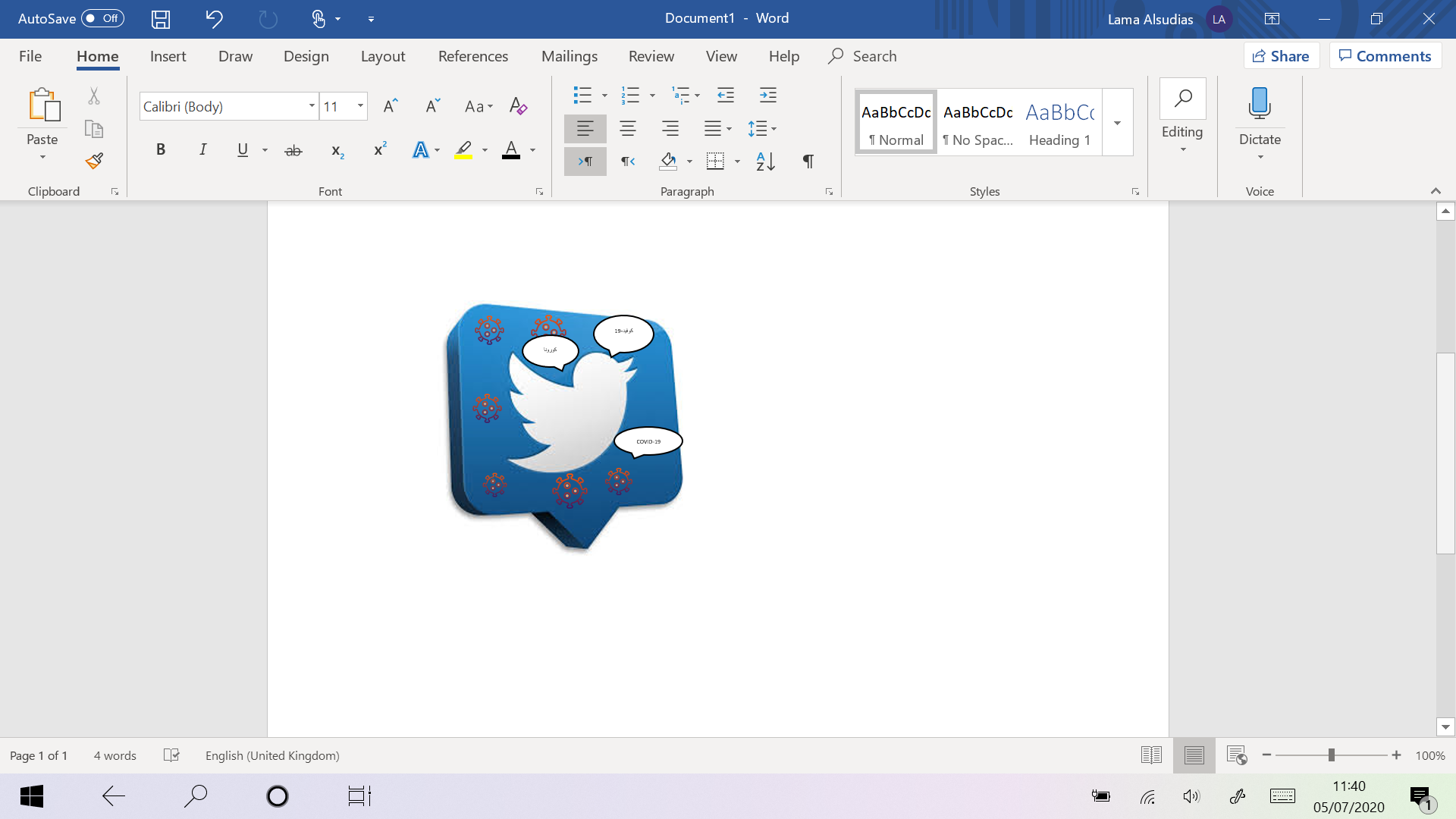 Labelling Guidelines
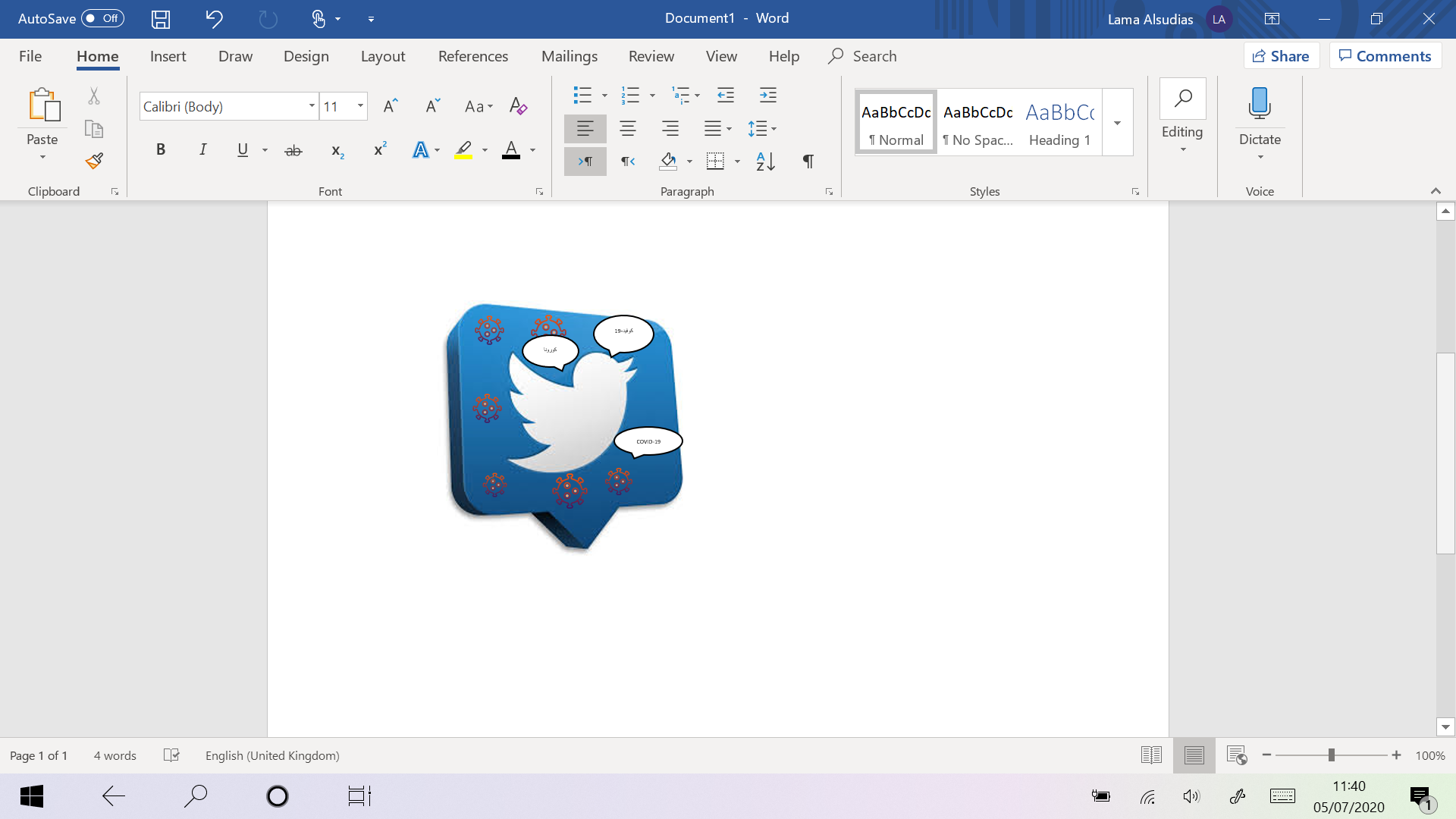 Example Tweets
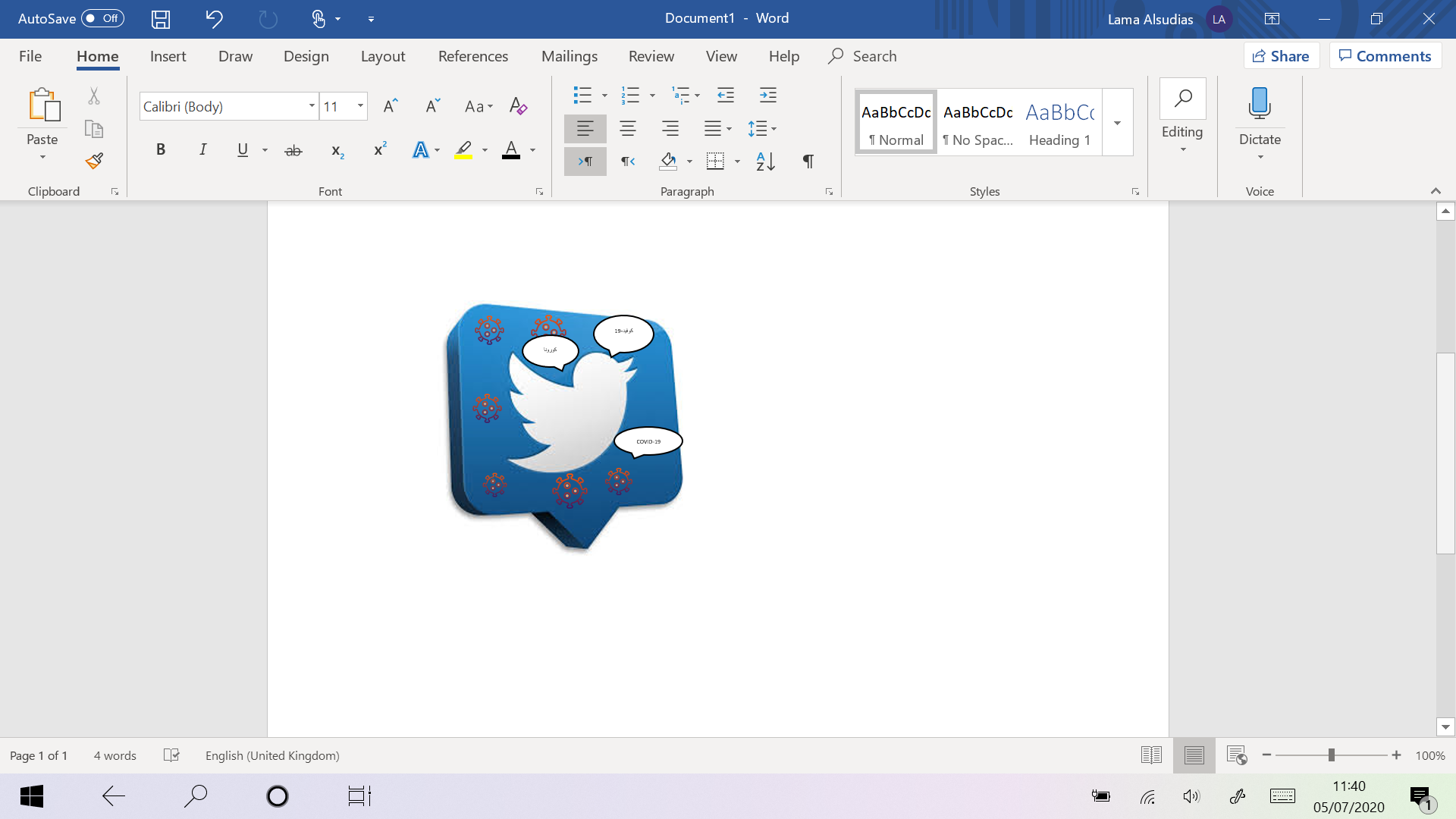 Machine Learning Models
We applied three different machine learning algorithms: Logistic Regression (LR), Support Vector Classification (SVC), and Naïve Bayes (NB).
To help the classifier distinguish between the classes more accurately, we extracted further linguistic features.
The selected features fall into two groups: word frequency, count vector and TF-IDF, and word embedding based (Word2Vec and FastText).
We used 10-fold cross validation to determine accuracy of the classifiers for this dataset, splitting the entire sample into 90% training and 10% testing for each fold.
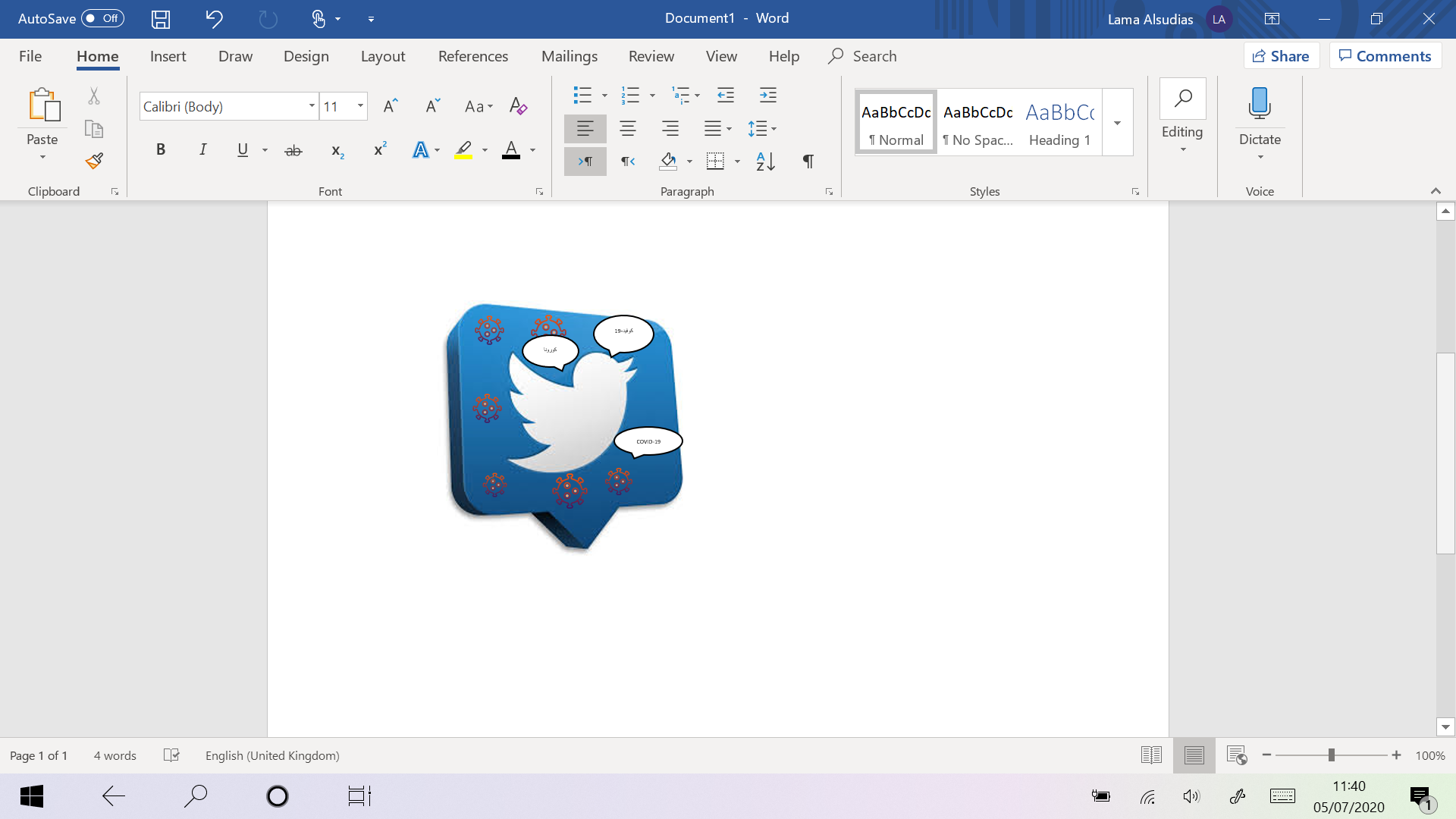 Source Type Prediction
We replicated a Logic Regression model from our previous study, which was useful for classifying tweets into five categories: academic, media, government, health professional, and public 3.

 We used this LR model because it previously achieved the best accuracy (77%), and employed it here to predict the source of the COVID-19 tweets that we had already labelled.
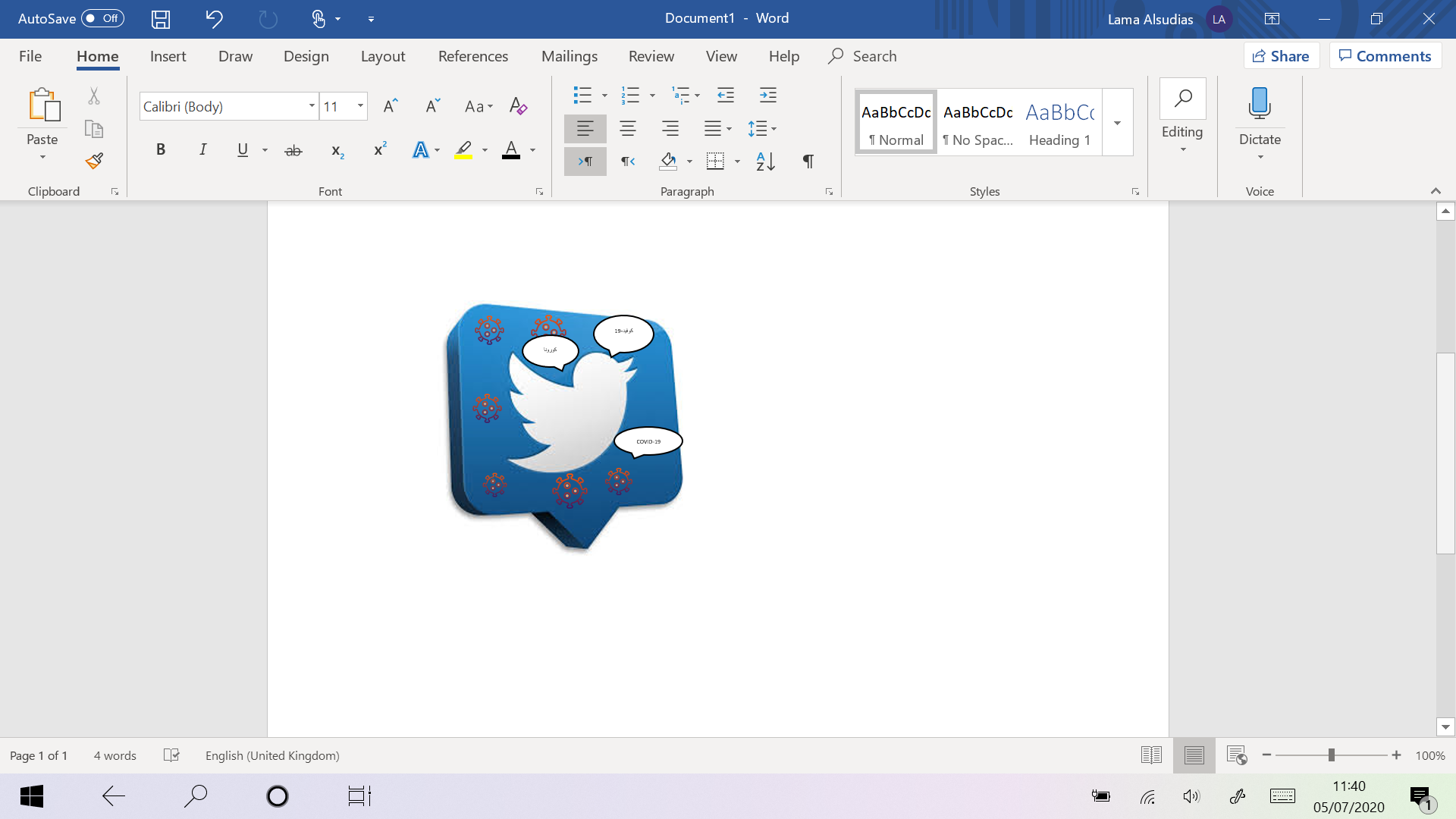 3. Lama Alsudias and Paul Rayson. 2019. Classifying in-formation sources in Arabic twitter to support monitoring of infectious diseases. In Proceedingsof the 3rd Workshop on Arabic Corpus Linguistics, pages 22–30, Cardiff, United Kingdom. Association for Computational Linguistics
Results and Discussion (Cluster Analysis)
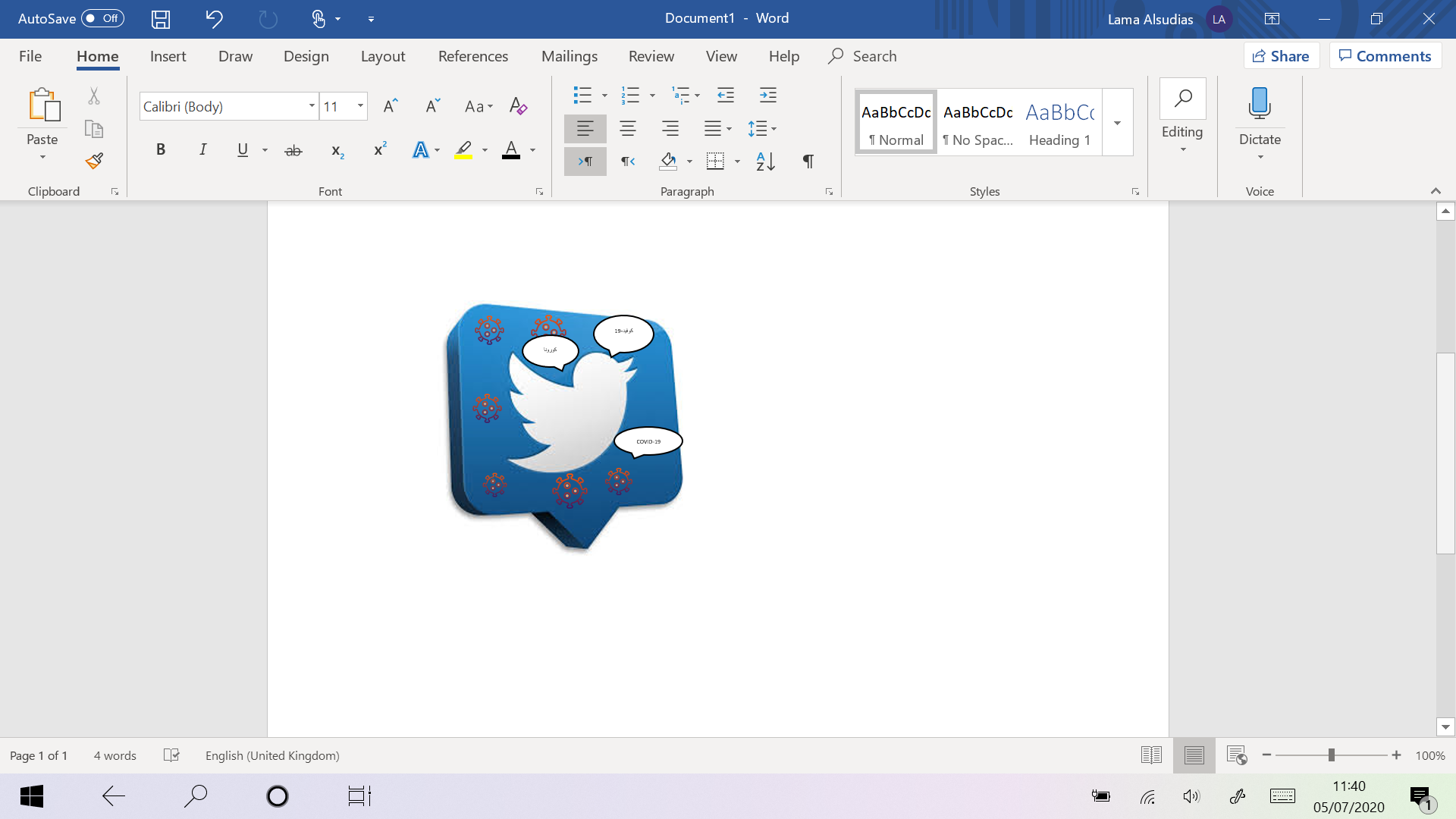 Results and Discussion (Rumour Detection)
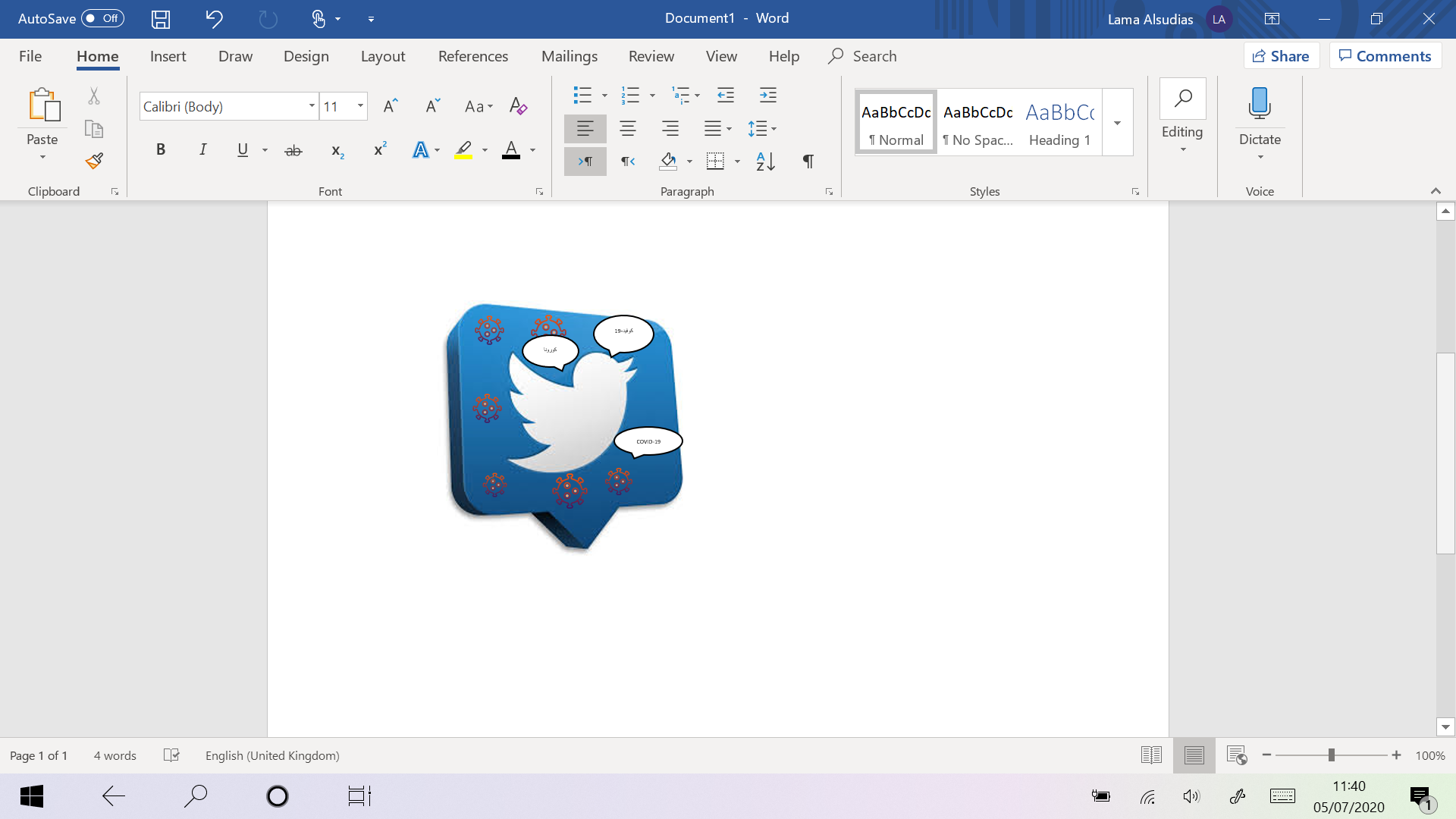 Figure: Results using Logistic Regression
Results and Discussion (Source Type Prediction)
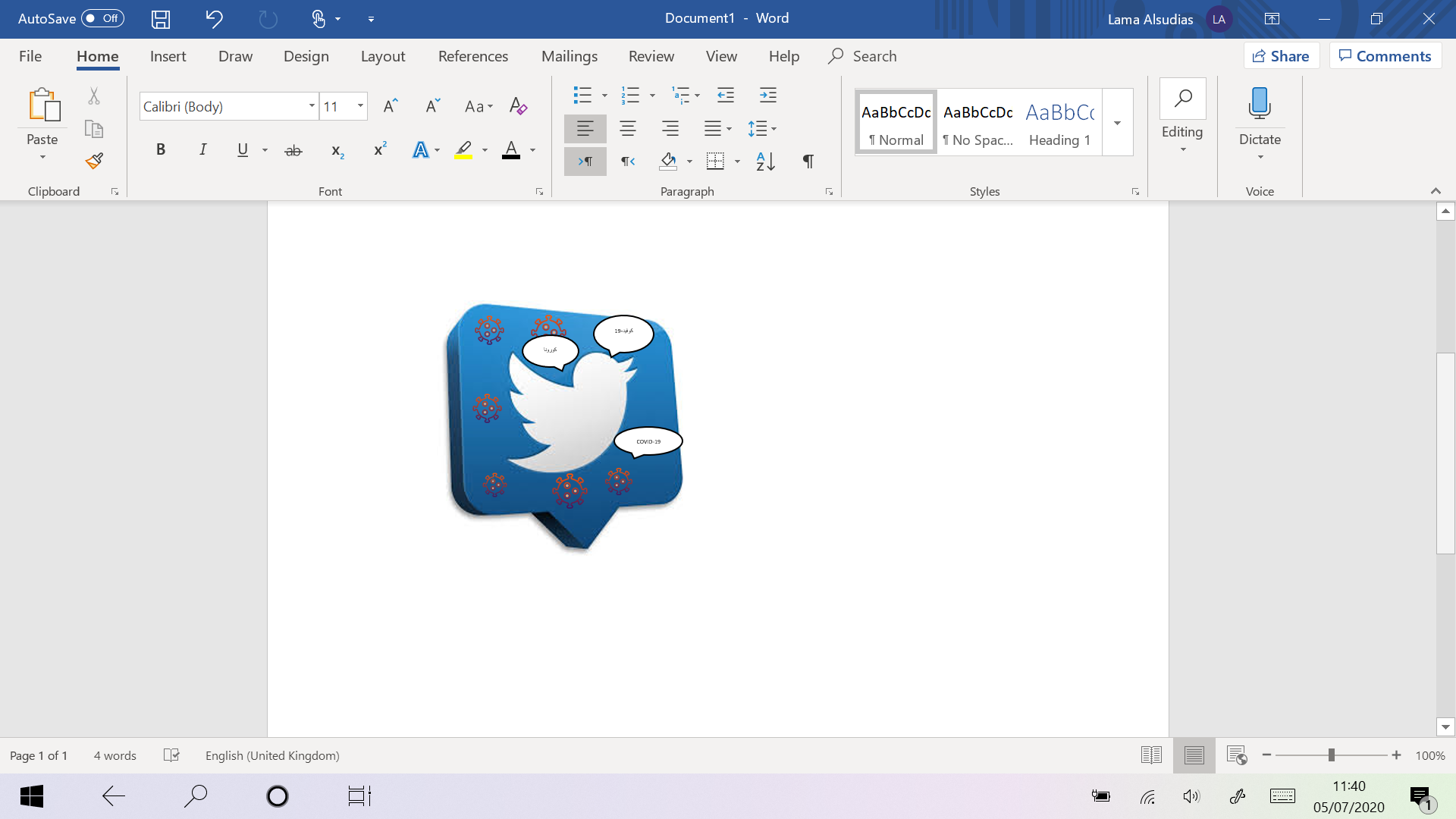 Conclusion
In this paper, we identified and analysed one million tweets related to the COVID-19 pandemic in the Arabic language.
We performed three experiments which we expect can help to develop methods of analysis suitable for helping Arab World Governments and Public Health Organisations.
The clustered topics are COVID-19 statistics, prayers for God, COVID-19 locations, advise for preventing education, and advertising.
Our second contribution is a labeled sample of tweets (2,000 out of 1 million) annotated for false information, correct information, and unrelated.
Around 60% of the rumour related tweets are classified as written by health professional and academics which shows the urgent need to respond to such fake news.
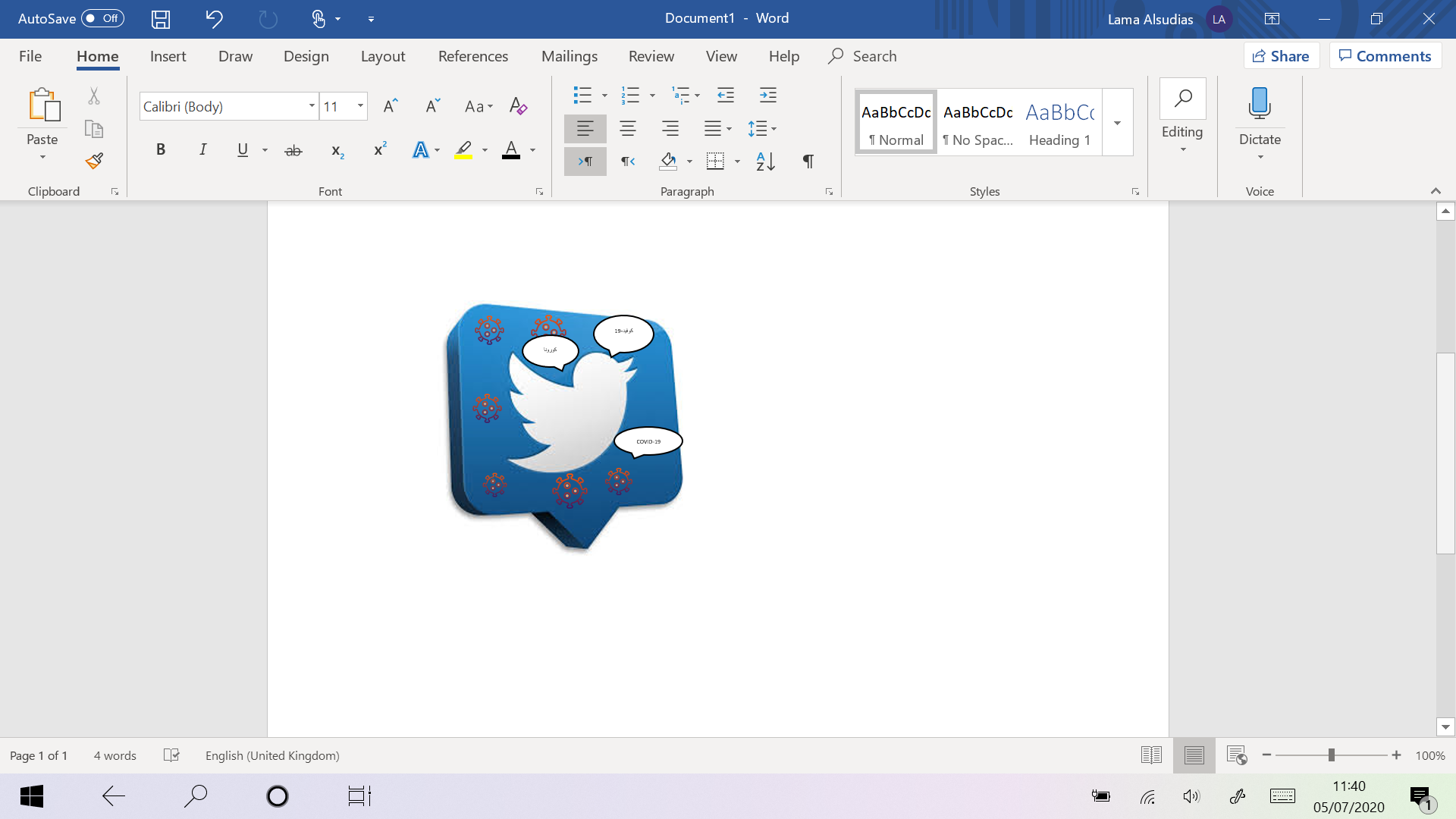 Future work
There are clearly many potential future directions related to analysing social media data on the topics of pandemics.
Since false information has the potential to play a dangerous role in topics related to health, there is a need to enhance and automate the automatic detection process supporting different languages beyond just English.
Future potential directions include monitoring the spread of the disease by finding the infected individuals, defining the infected locations, or observing people that do not apply self isolation rules.
Moreover, the analysis could proceed in an exploratory and thematic way such as discovering further topics discussed during the epidemic, as well as assisting governments and public health organisations in measuring people's concerns resulting from the disease.
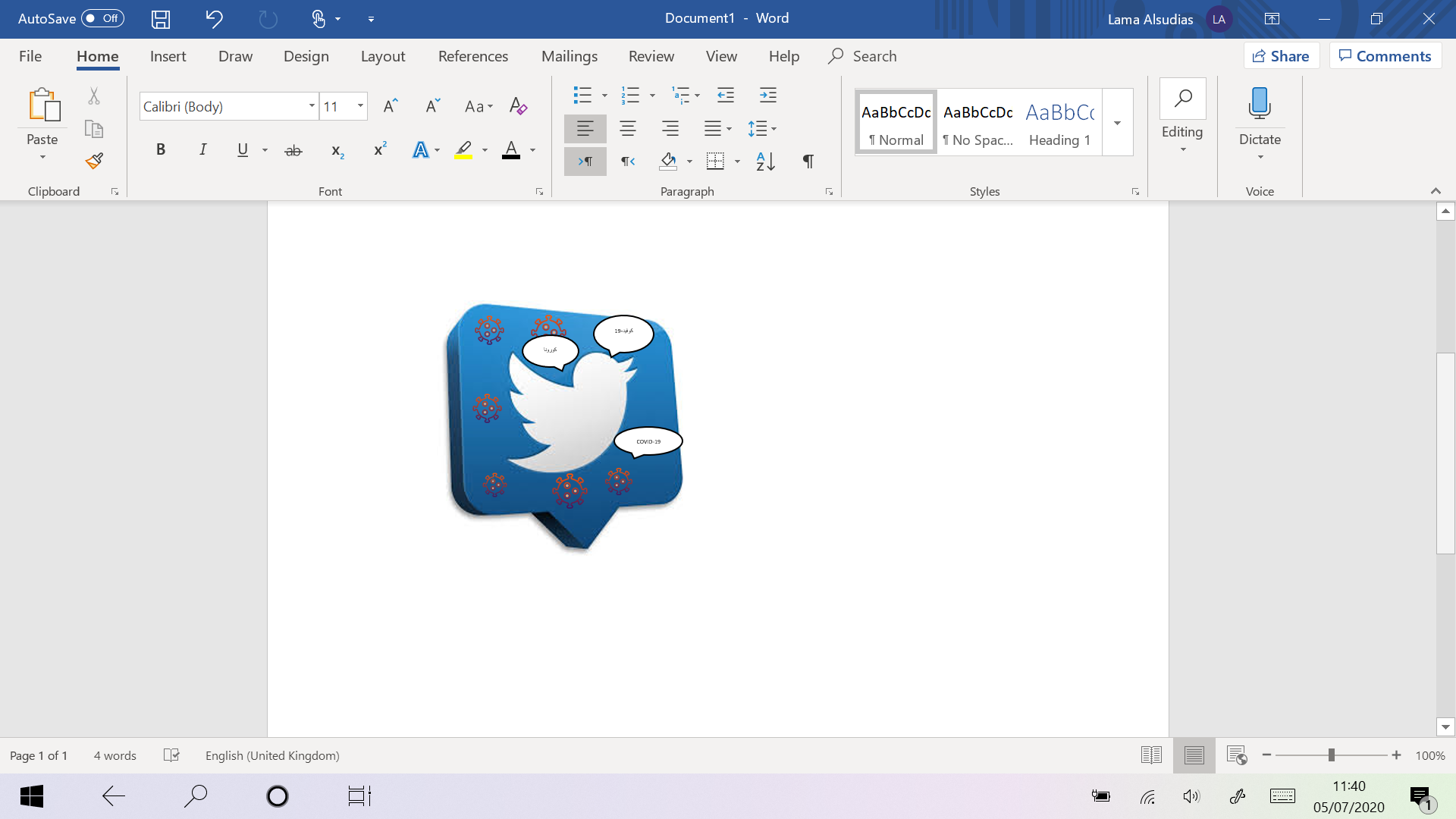 Thank You!
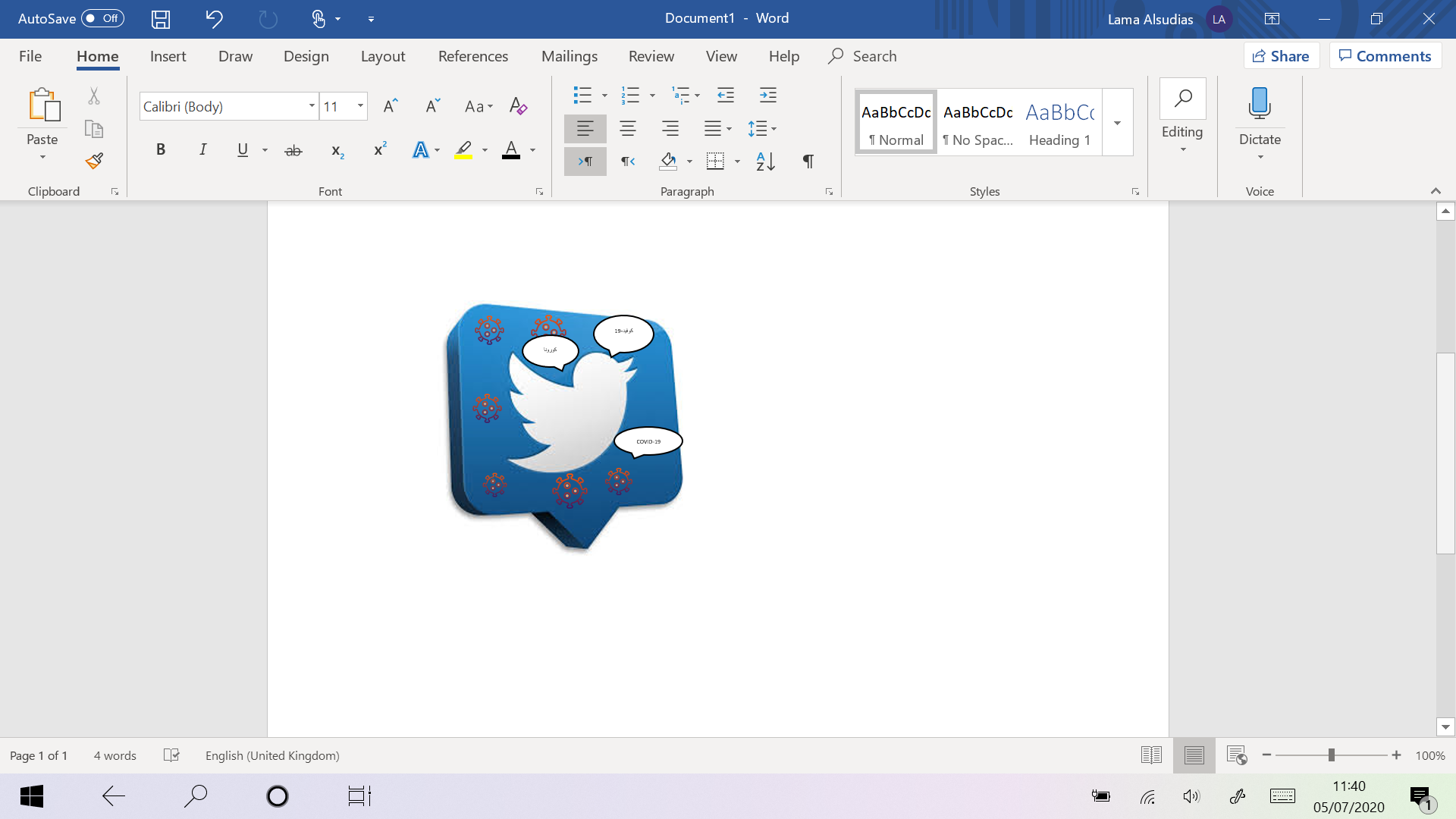 If you have questions or feedback, please send to: l.alsudias@lancaster.ac.uk